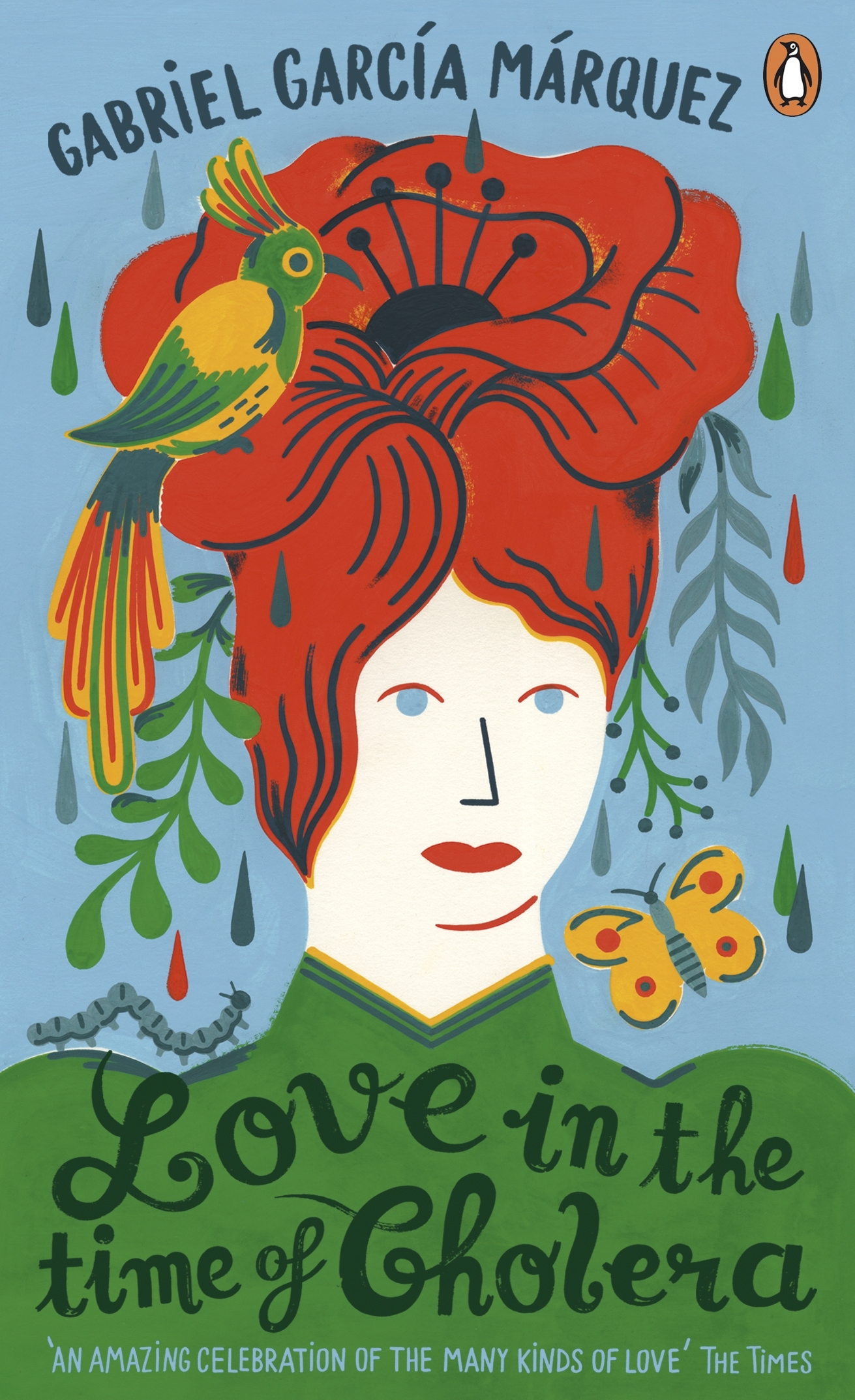 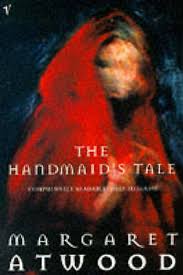 IB English Literature
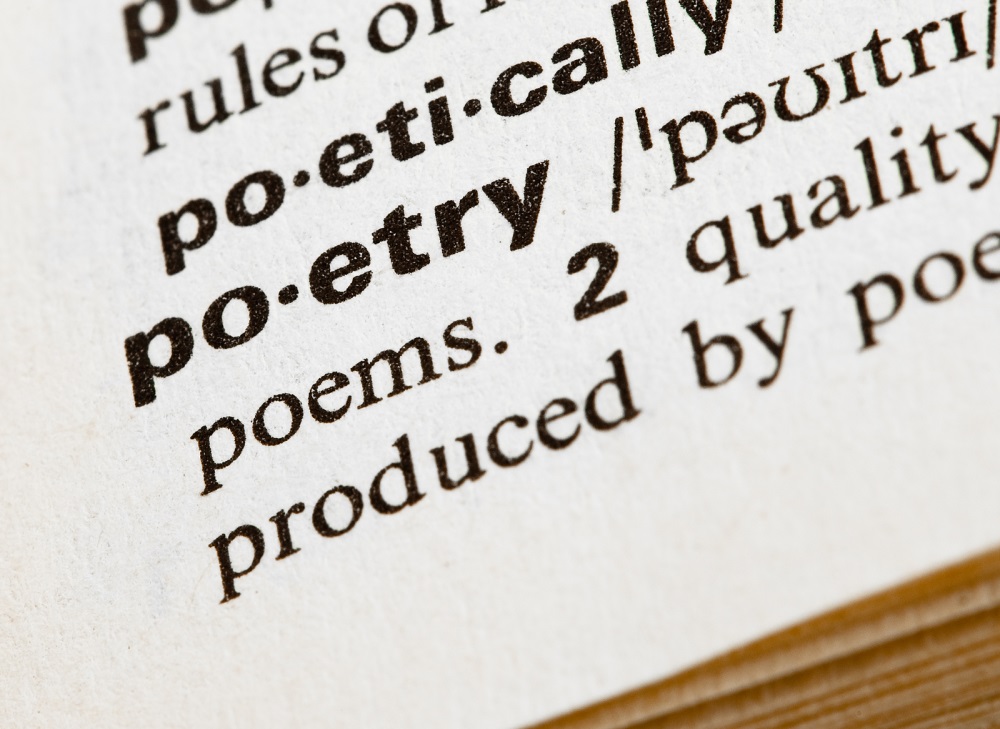 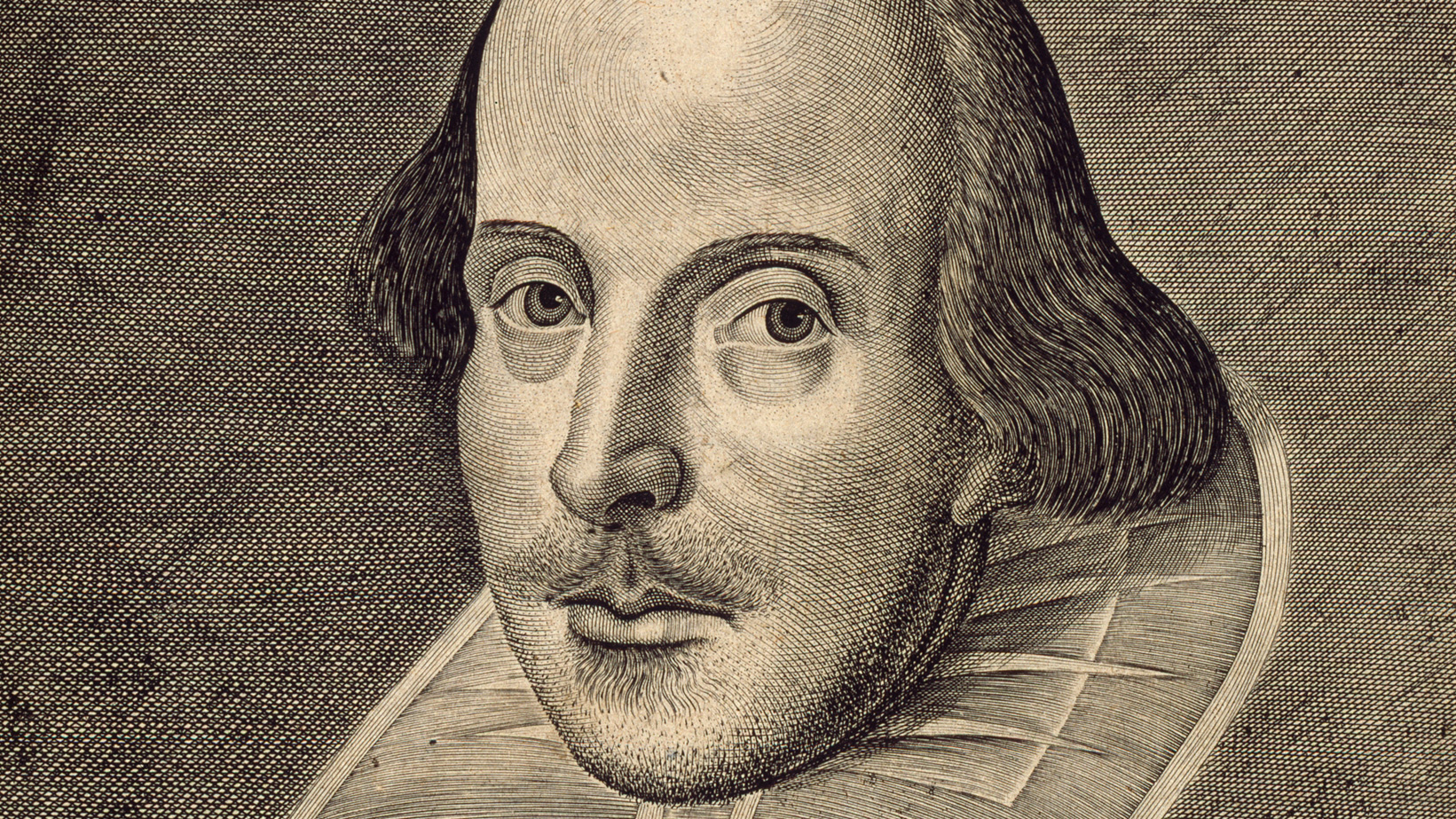 Mrs Parrack
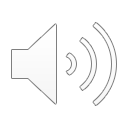 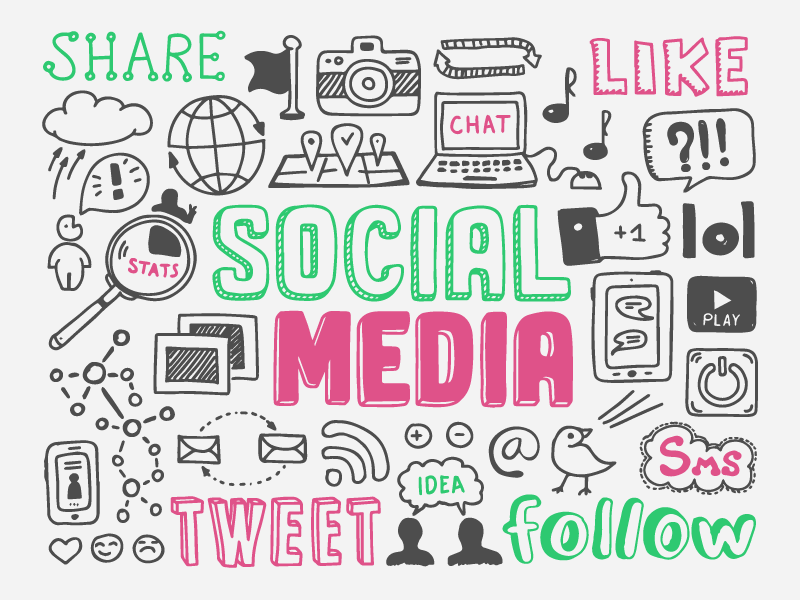 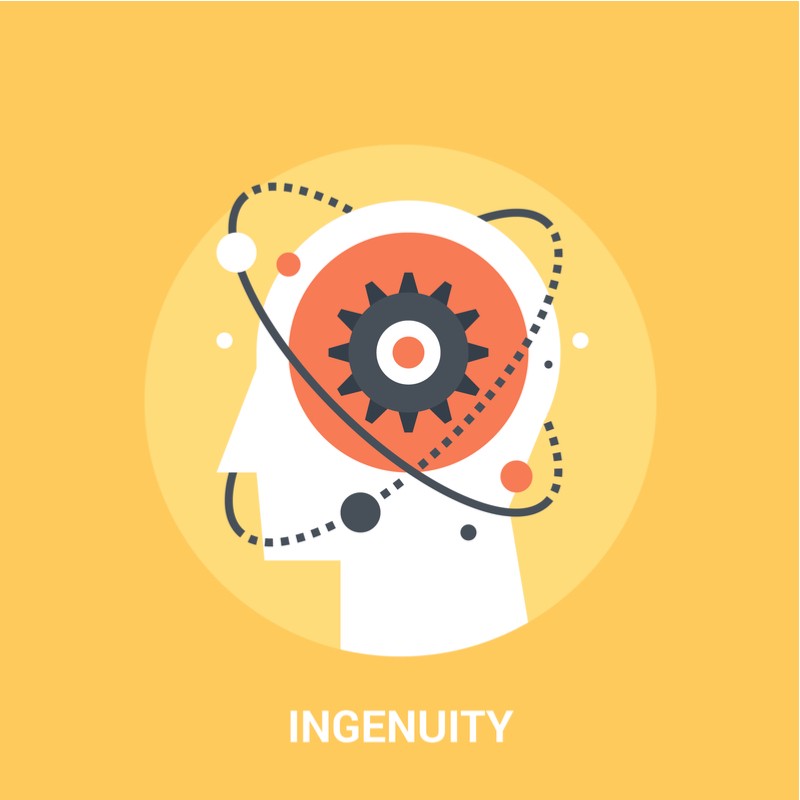 IB English Language B
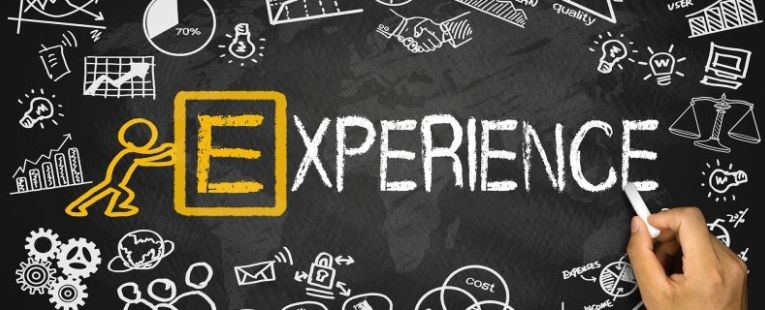 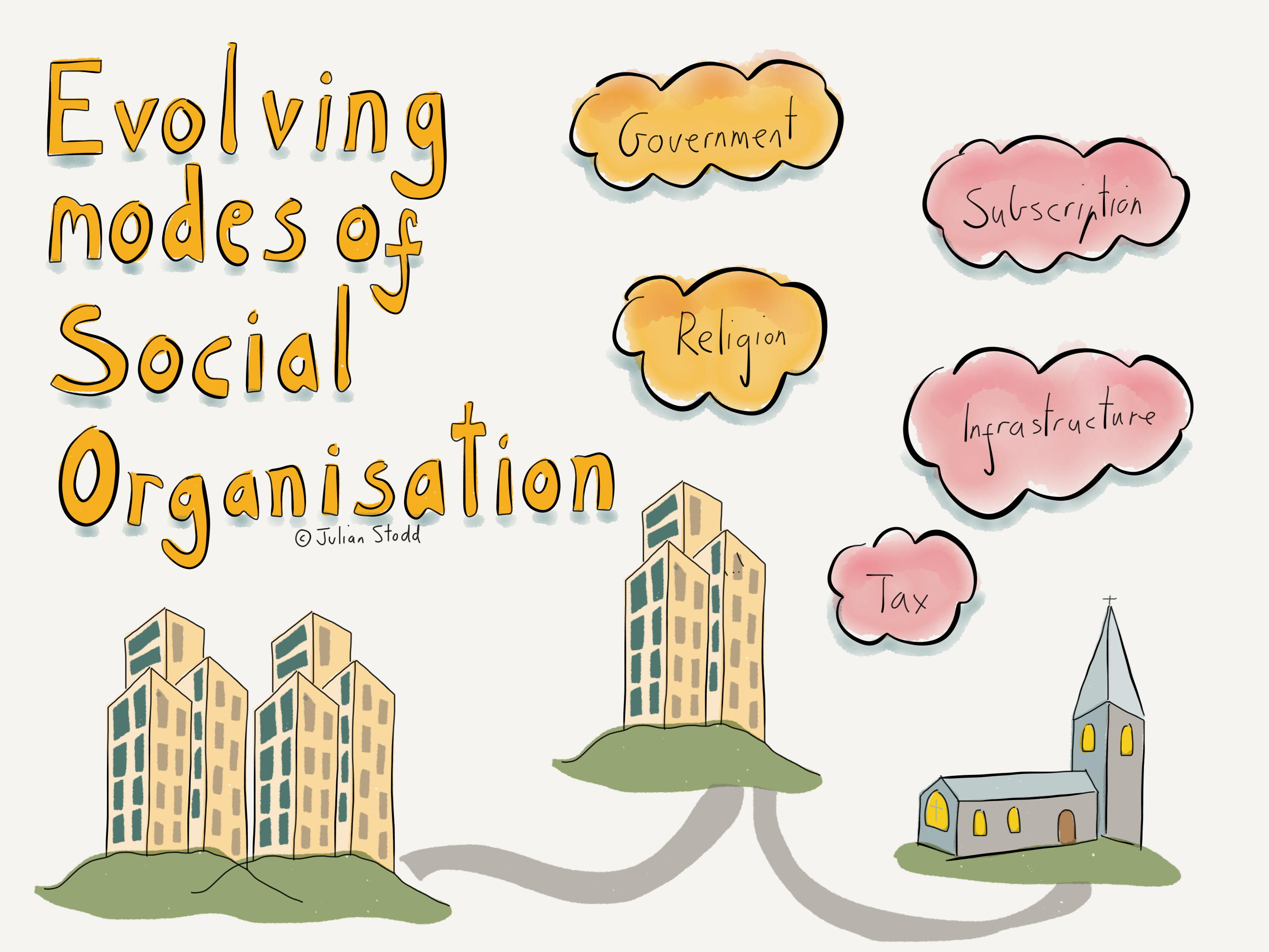 Miss Croot
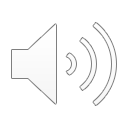